Муниципальное общеобразовательное учреждение«Лицей №3 им. П.А.Столыпина г. Ртищево Саратовской области»
ИССЛЕДОВАТЕЛЬСКИЙ ПРОЕКТ
 
«ОТКУДА БЕРУТСЯ ГРИБЫ»
Выполнила: Яшина Мария Владимировна
ученица 3 «а» класса 
Руководитель проекта:
Ульянова Е.В.
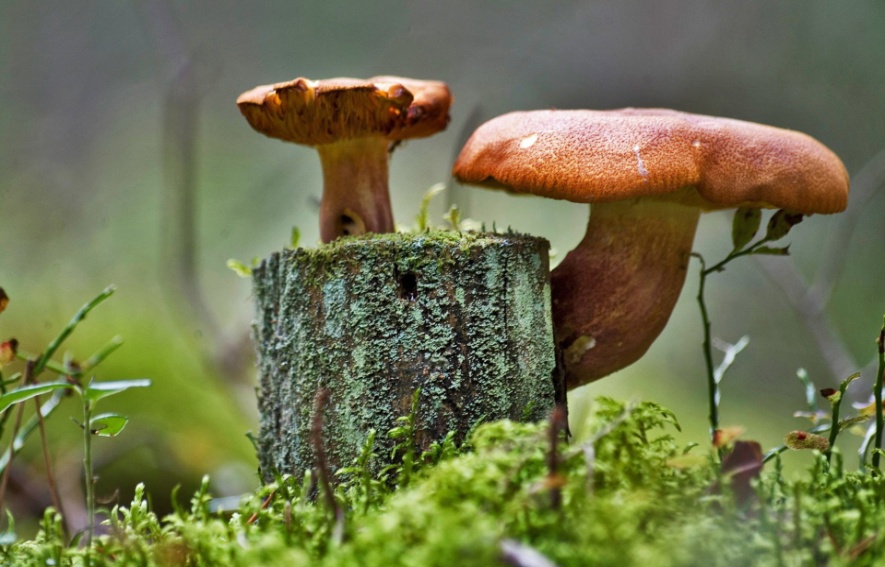 Глядя на эти фотографии, с первого взгляда сразу и не поймешь, что же это такое?А это – самые обыкновенные грибы! Известные и неизвестные. Что же мы про них знаем? Оказывается, знаем мы, очень мало. Знаем ли мы, что грибы: умеют ходить,могут охотиться на живых существ, не относятся ни к растениям, ни к животным,могут жить за счет других,что мы едим грибы каждый день, что роль грибов в жизни человека огромна?
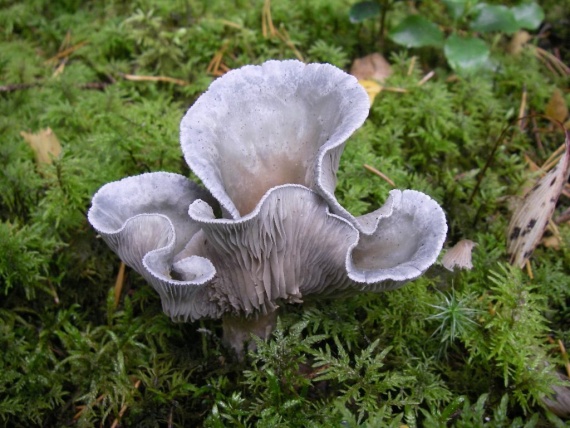 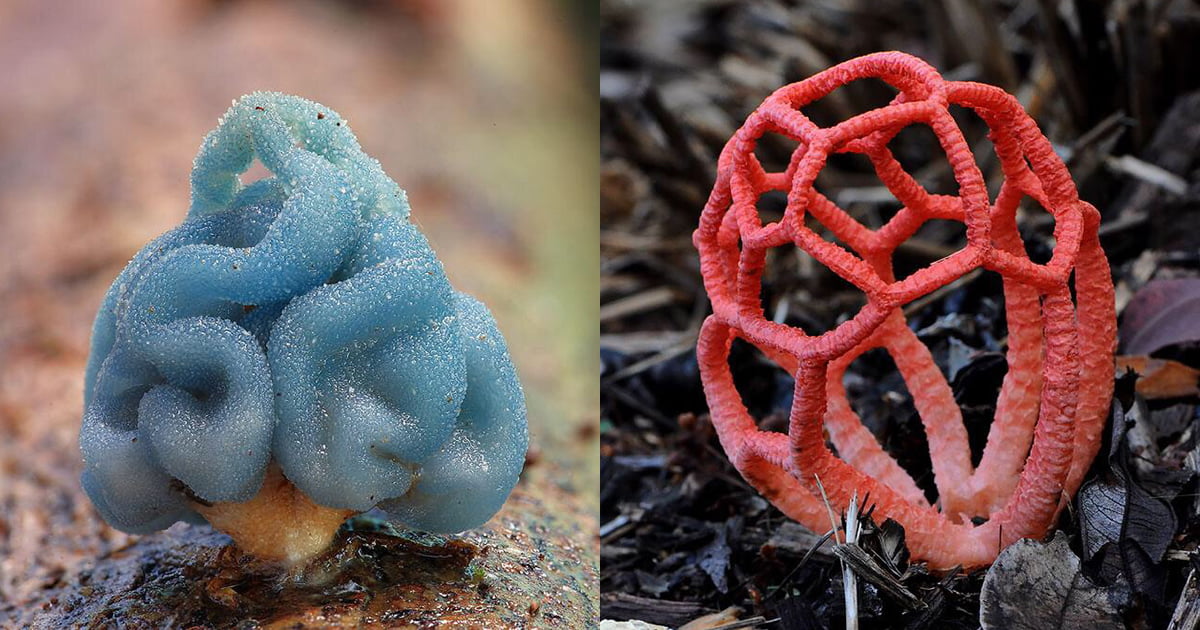 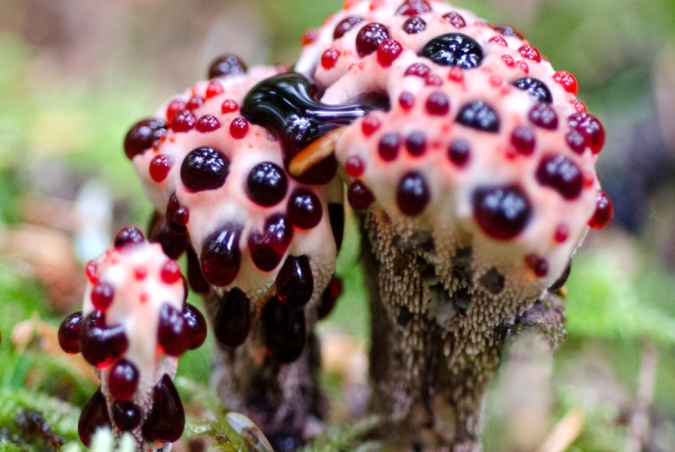 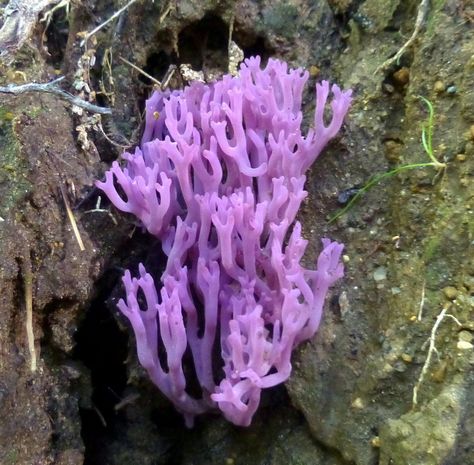 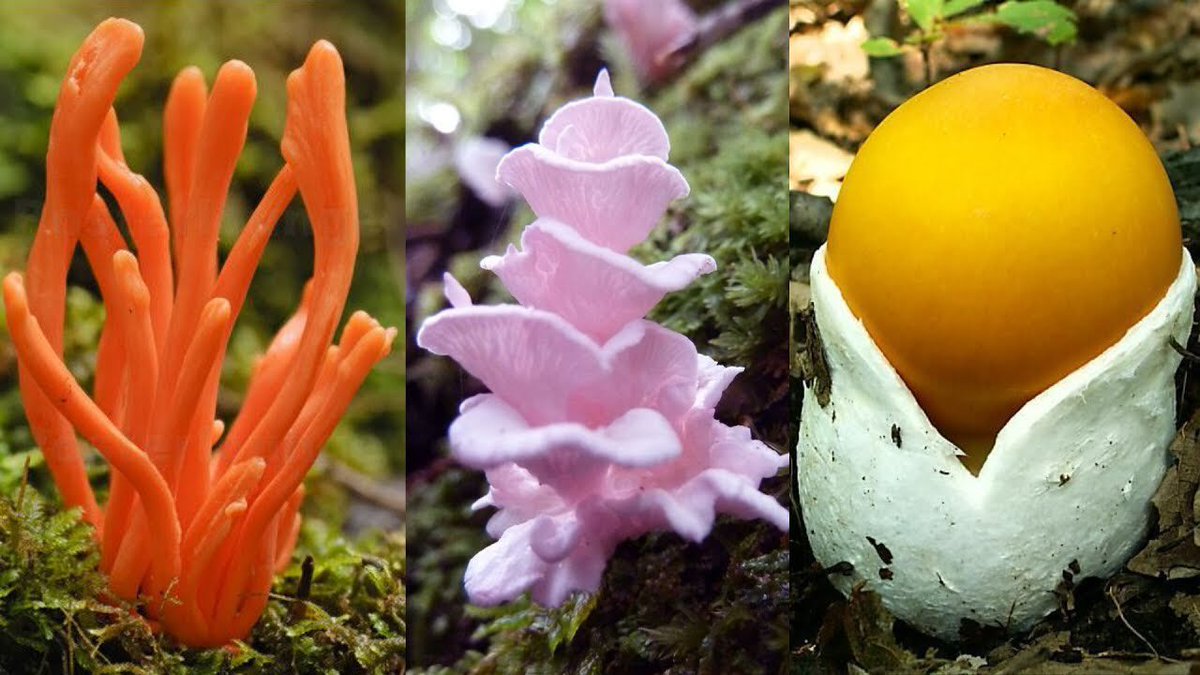 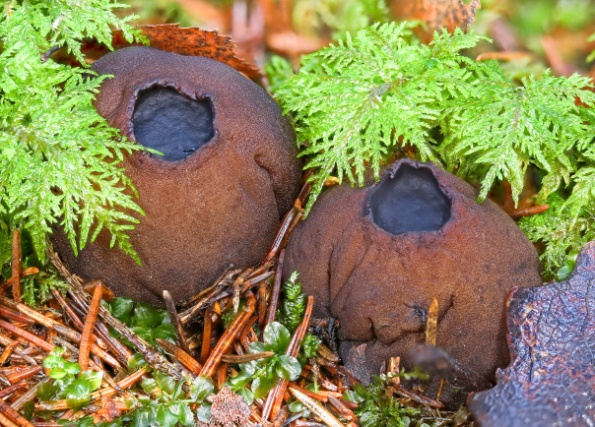 С этой целью, я решила в различных источниках поискать информацию о том, откуда же                           берутся грибы и попробовать вырастить их сама.

                                 Тема исследовательского проекта: «Откуда берутся грибы»

Цель проекта: поиск ответа на вопрос «Откуда берутся грибы».    

      Задачи проекта: 
      Изучить имеющуюся информацию по данной теме, используя различные источники;
      Попробовать вырастить грибы в домашних условиях.

      Гипотеза: предположим, что изучение информации по данной теме поможет мне вырастить грибы в домашних условиях.

       Ожидаемый результат: продуктом проекта должны быть выращенные грибы.
 
   Актуальность исследования: в том, что существует огромное количество грибов. Ведь это не только те грибы, которые мы привыкли собирать в лесу, грибы повсюду, они вокруг нас.
Формы и методы исследования:
изучение литературы по теме исследования;
поиск информации в сети «Интернет»;
опыты и эксперименты по выращиванию грибов;
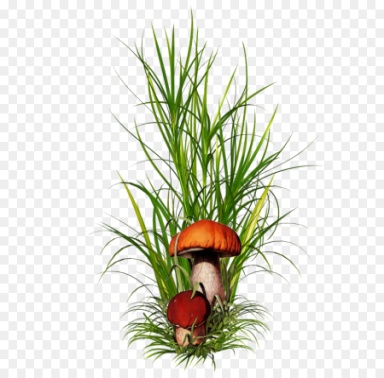 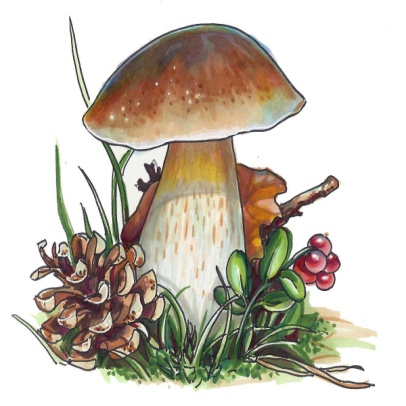 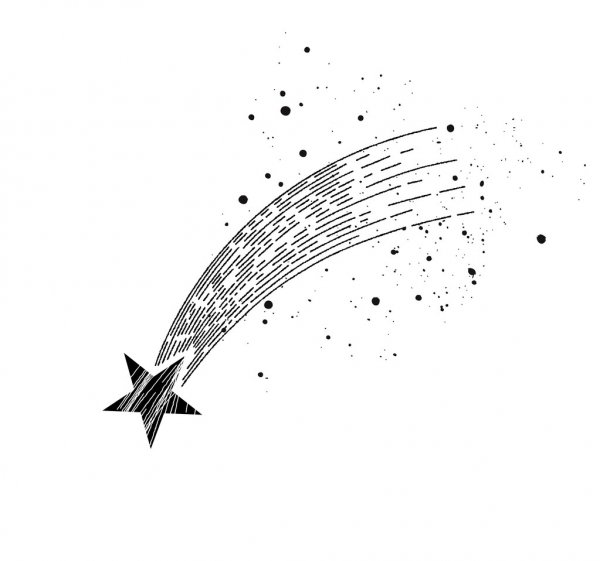 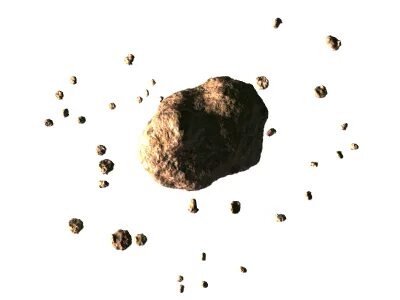 Как появились грибы?
 
     Гипотез о происхождении грибов существует много и все они уходят во времена, когда наша солнечная система только формировалась.

 Некоторые учёные считают, что бактерии и грибы занесли на нашу планету кометы, астероиды и метеориты. 

 Другие думают, что грибы произошли от водорослей.

 А третьи предполагают, что был одноклеточный организм, клеточки соединялись и их становилось много, как матрас из лоскутов. 

          Исследователи делают предположение, что грибы появились  примерно 2 миллиарда лет назад. Именно грибы, вместе с   простейшими бактериями, первыми из живых существ, 
и заселили нашу планету.
:
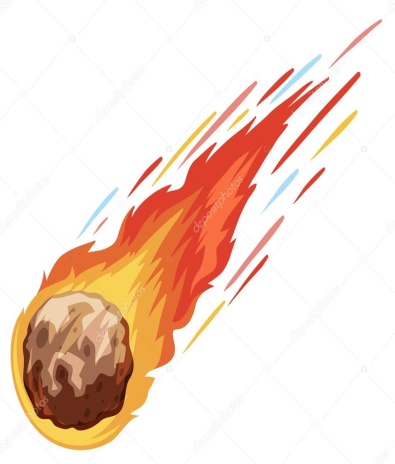 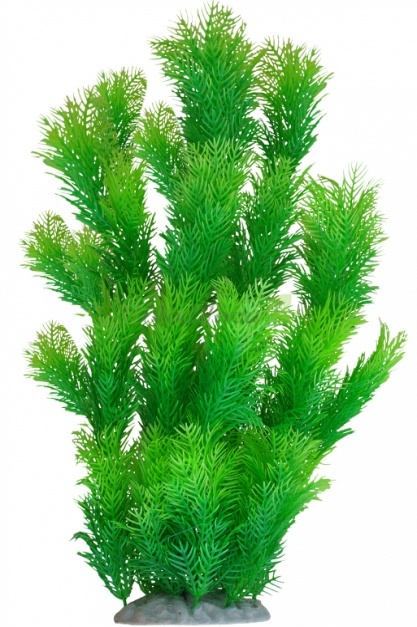 Вот примеры некоторых древних видов грибов:
                          Древний организм прототаксит оказался шестиметровым грибом. 










Самые древние грибы на планете, возраст которых насчитывает около 1 млрд лет, были найдены в арктической части Канады. 

А это настоящая усмешка матушки природы. 
Это каменные грибы, созданные самой природой.
 Очень редкие. 
Природа действительно сама создает такие «макеты» грибов. 
Из минерала кальцита.
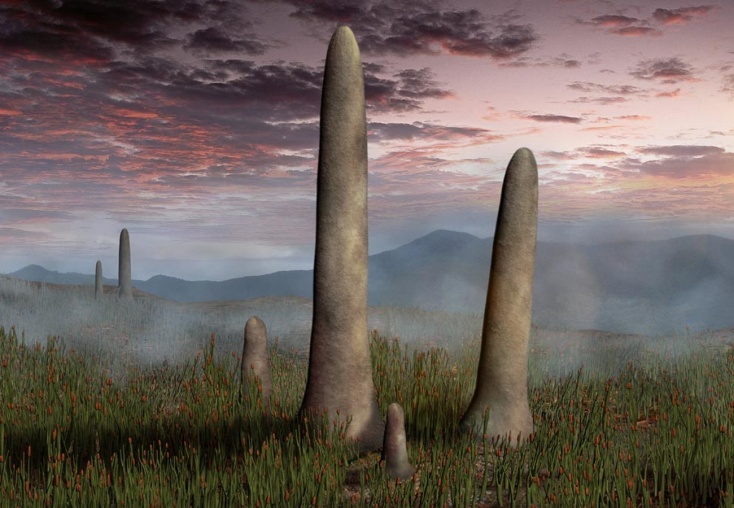 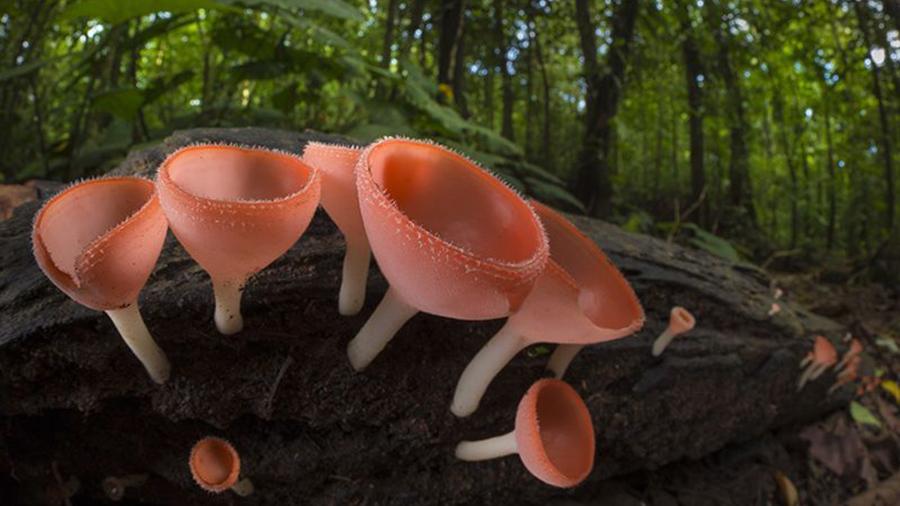 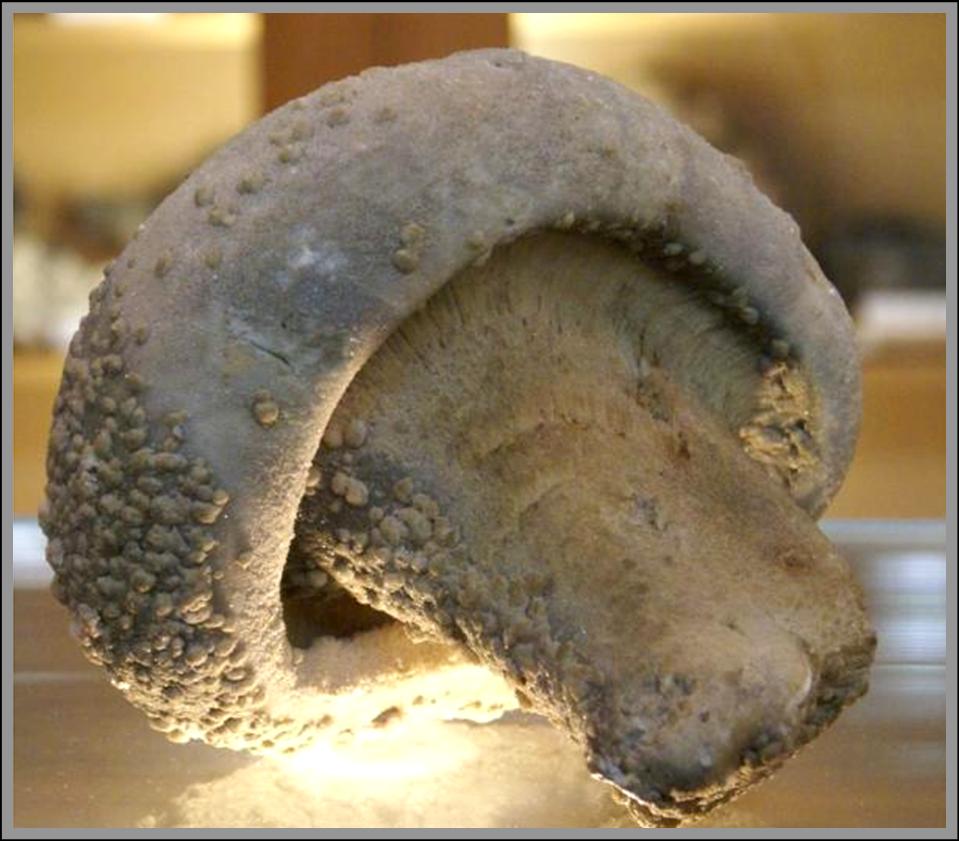 Виды грибов
 

 





Грибы могут быть шляпочными, плесневыми и дрожжевыми.  Где же можно их встретить?
Плесневые грибы - это всем известная плесень. 
Дрожжевые - дрожжи и им подобные очень мелкие микроорганизмы. 
Грибы могут развиваться на живых организмах, питаться за их счёт и вызывать серьёзные болезни. Такие грибы называются грибами-паразитами. Примеры таких грибов: гриб, поражающий ногти человека, гриб трутовик, поселяющийся на деревьях. 
                 А есть грибы, которые питаются продуктами жизнедеятельности живых       организмов или уже умершими организмами. Это грибы-сапрофиты. К ним относятся:гриб-навозник, плесневые грибы.
Шляпочные грибы - это те, которые мы собираем в лесу.
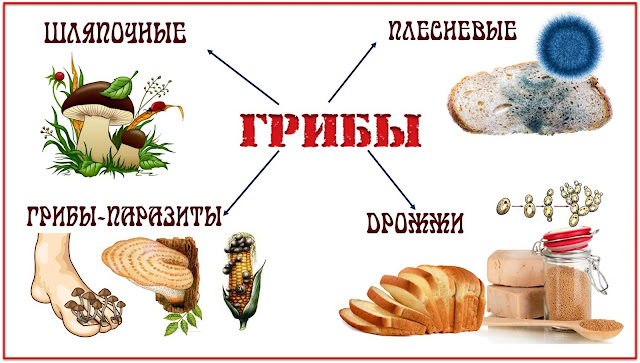 Царство грибов очень разнообразно. Уже ученые насчитали более 200 тысяч видов этих организмов. Из всех царств - грибы - самое необычное. Есть грибы, которые мы видим очень хорошо и понимаем, что это грибы. Есть грибы, которые мы видим, но не понимаем, что это грибы. А есть грибы микроскопические и даже одноклеточные.
Значение грибов

Грибы имеют большое значение в природе. Они могут создавать взаимовыгодные отношения с растениями, насекомыми и животными. Эти отношения называются СИМБИОЗ. 
Они играют очень большую роль в жизни не только животных, растений, но и человека.
Грибы являются лекарями не только для нашей огромной планеты, но и для нас самих.
Большинство из нас не догадывается, что одно из важнейших лекарств, полученных когда-либо человечеством и спасшее жизни миллионов из нас — антибиотики, является результатом жизнедеятельности грибов.

               Но не все грибы для человека или животного имеют пользу. Некоторые могут                    доставить нам много неприятностей. Грибы-паразиты вызывают болезни у человека, животного, растения. Плесень очень вредна для здоровья.
Давайте посмотрим на строение шляпочных грибов.
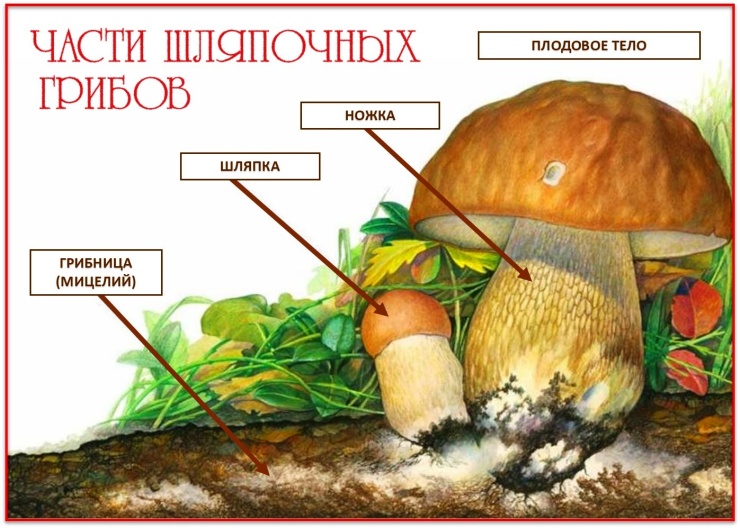 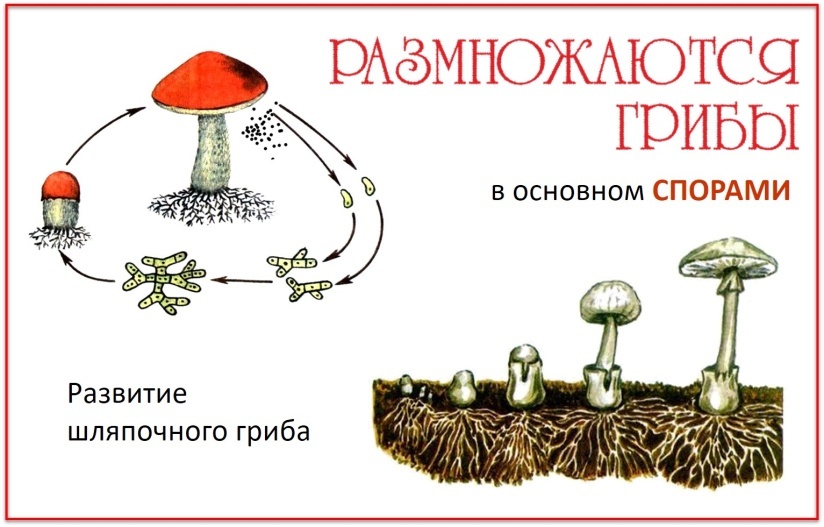 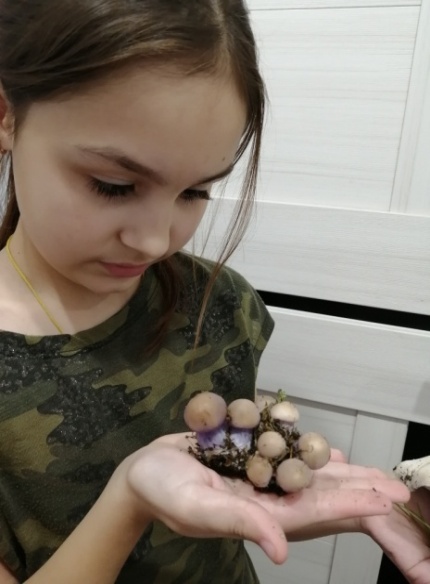 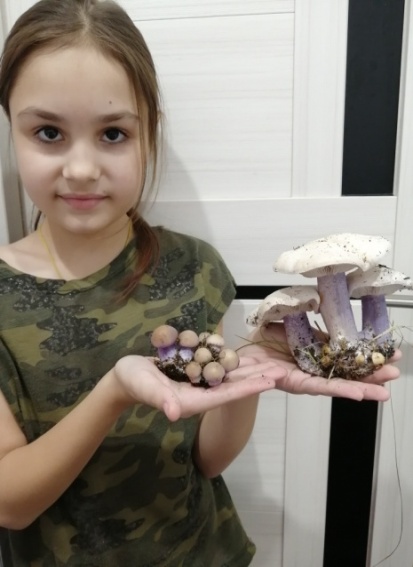 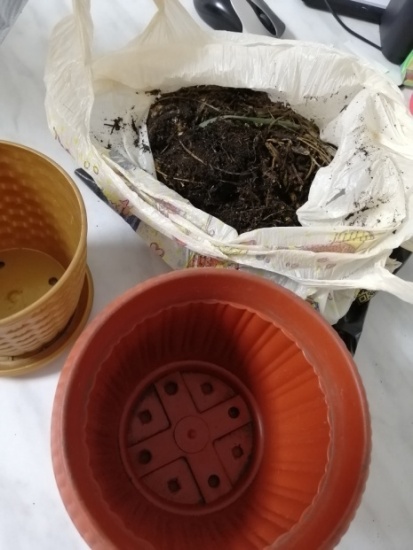 Опыты, эксперименты по выращиванию грибов в домашних условиях
Занимаясь своим проектом,  я решила попробовать вырастить несколько видов грибов.
        Опыт №1 
Цель: вырастить в домашних условиях гриб – рядовка лиловоногая или «Синеножка»

Оборудование: грибница вместе с землей с места прорастания данного гриба, 2 цветочных горшка, пленка или пакет.

Описание эксперимента: 
Сбор грибов и подготовка грунта 
Посадка грибов
Уход (полив)


Вывод:  Грибы Синеножки были посажены 3.11.2021 года. Через месяц со дня посадки ничего не выросло. Значит - либо прошло мало времени, либо данный вид грибов не может расти в домашних условиях.
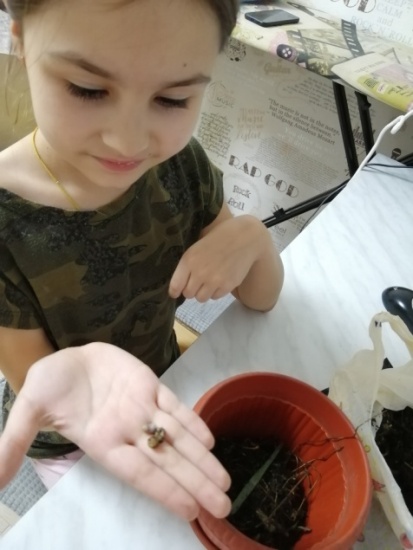 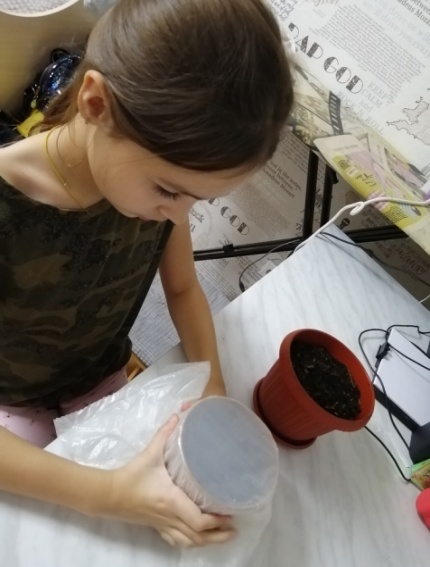 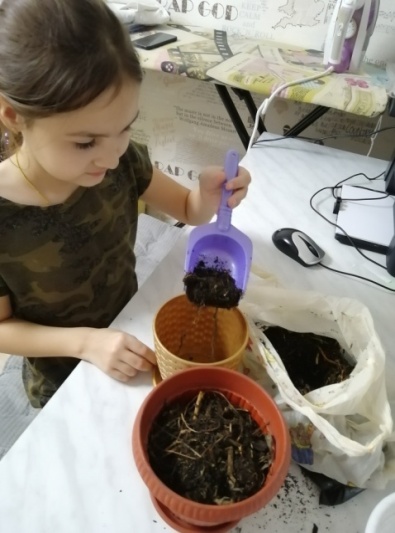 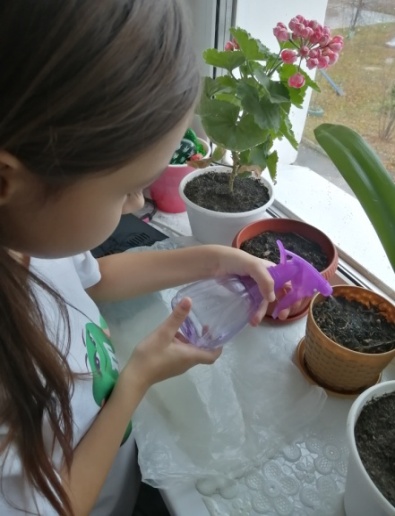 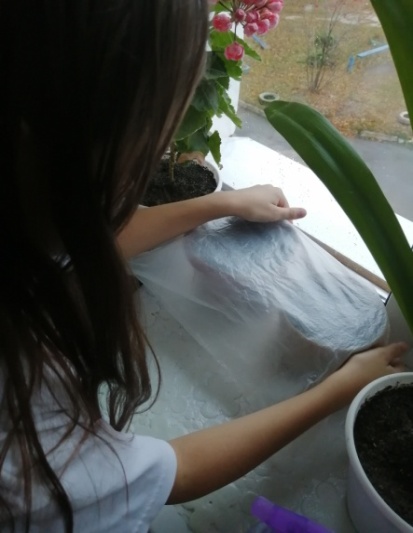 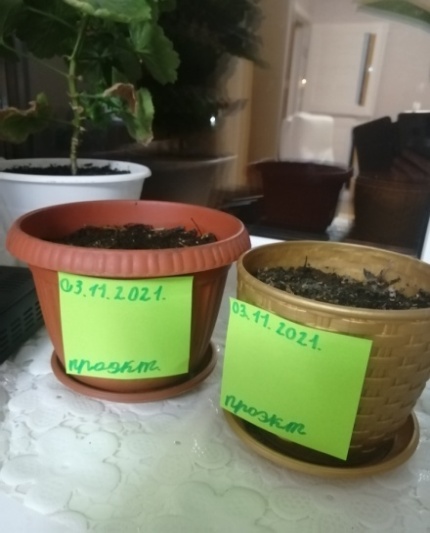 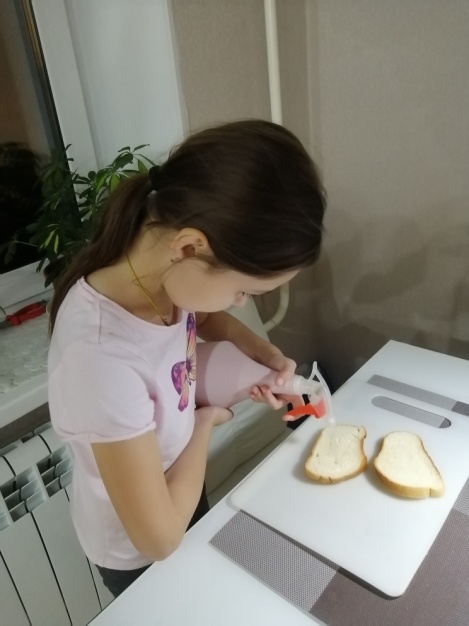 Опыт №2

Цель: Вырастить плесень.

Оборудование: 2 кусочка хлеба, вода, 2 полиэтиленовых пакета.

Описание эксперимента:
Взять два кусочка хлеба, один из них увлажнить водой, поместить эти кусочки в пакеты, убрать в теплое место и ждать появление плесени. 
 
                 Вот что у меня выросло.



Вывод: В домашних условиях можно вырастить плесень, особенно если есть для этого тёплое и  влажное место. Это отличная питательная среда для плесени. Но дома лучше этот вид грибов не разводить.
 

.
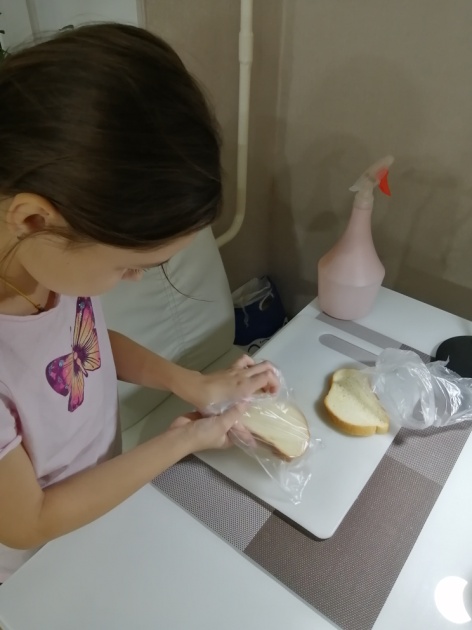 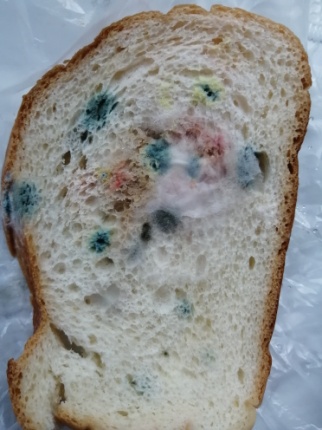 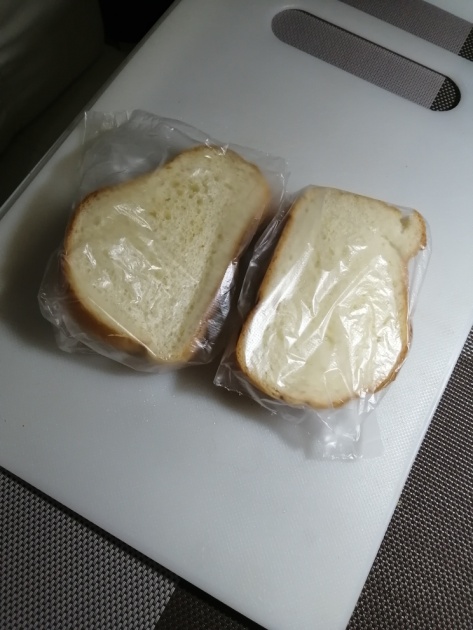 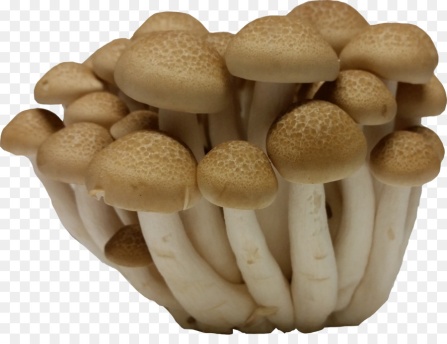 Из разных источников я узнала, что чайный гриб в отличие от плесени  очень даже полезен. Он знаменит своими лечебными свойствами еще с древности. Во время брожения бактерий и  дрожжей, находящихся в составе гриба, выделяется этиловый спирт, витамины и микроэлементы, образуются различные кислоты: молочная, глюконовая, щавелевая, фосфорная, уксусная и лимонная.

Его настой обладает  антибактериальными свойствами, благодаря чему позволяет активно его использовать при лечении ссадин и порезов. Чайный гриб оказывает действие, подобное антибактериальным препаратам. Многие женщины активно используют маски и тоники для лица на основе настоя чайного гриба. Он способствует сужению пор, очищает кожу и оказывает на нее тонизирующее действие.

Но существуют двоякие мнения о пользе и вреде чайного гриба. Некоторые ученые с осторожностью относятся к частому употреблению этого напитка.
 


.
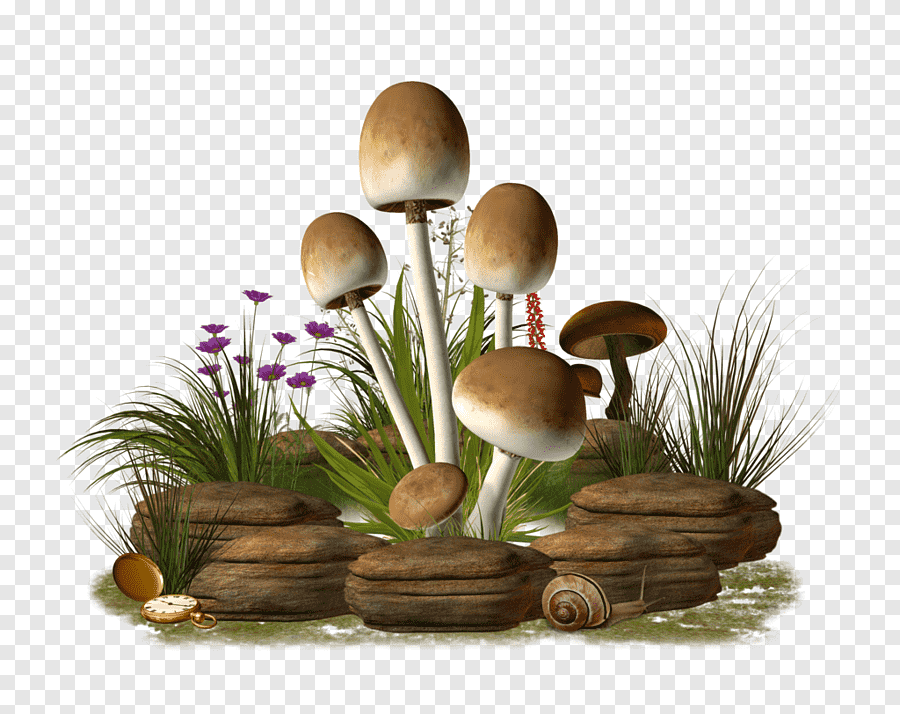 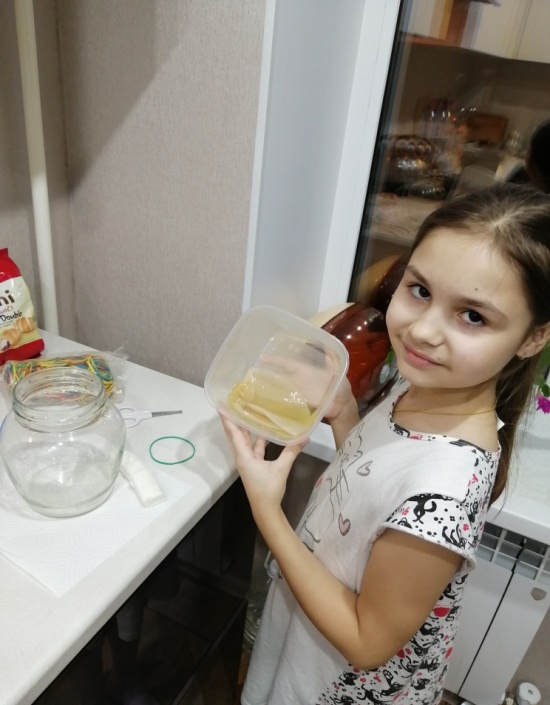 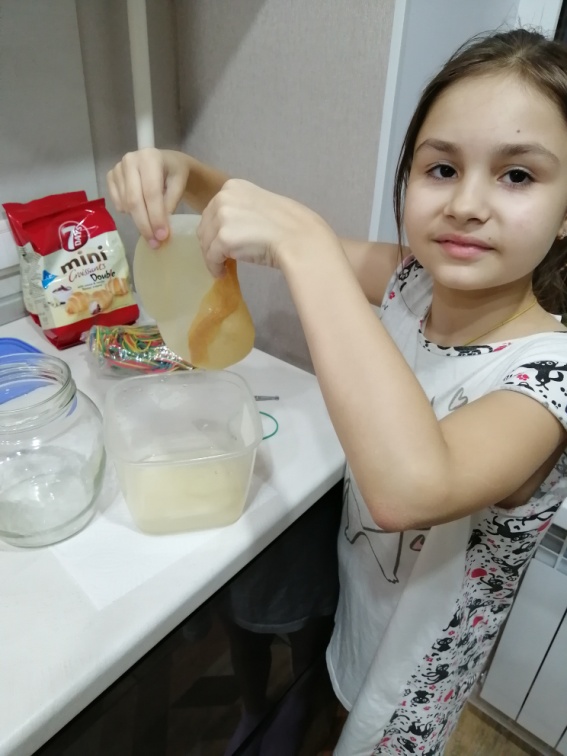 Опыт №3
Цель: Вырастить чайный гриб.
Оборудование: тело чайного гриба, стеклянная банка, кипяченая вода, чайная заварка, сахар, марля.
Описание эксперимента:
 
Бабушка поделилась со мной чайным грибом. И сказала, чтобы гриб не погиб, нельзя закрывать банку крышкой надолго, нужно чтобы поступал воздух.
Я налила 2 литра кипячёной холодной воды.
Добавила процеженную заварку средней крепости.
На 1 литр воды добавила 1, 5 столовой ложки сахара.
Гриб промыла под струёй холодной воды.
Загрузила в чайный раствор.
Закрыла чистой марлей.
Настаивала 2-е суток.
Через два дня можно было пить вкусный сладкий и полезный напиток.
С каждым днём гриб увеличивался в размерах. 
 
Вывод: чайный гриб можно вырастить дома, но настой чайного гриба стоит с осторожностью применять. А в целом чайный гриб - отличный напиток, чрезвычайно полезный для здоровья и имеющий очень ценные вкусовые качества и тонизирующие свойства готового настоя. Он подходит людям любого возраста, да и практически не требует материальных вложений.
.
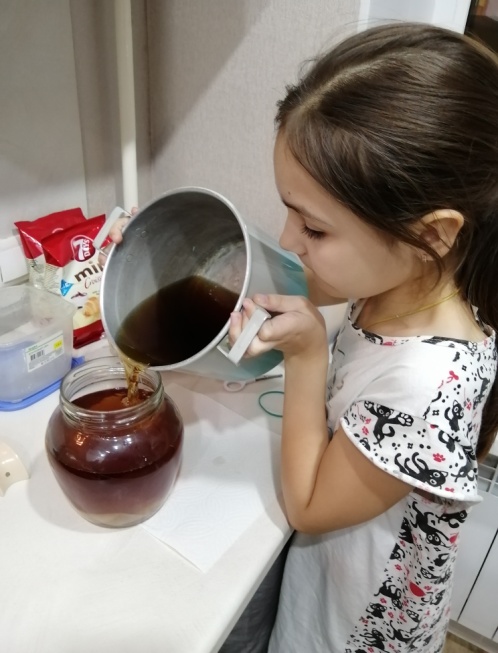 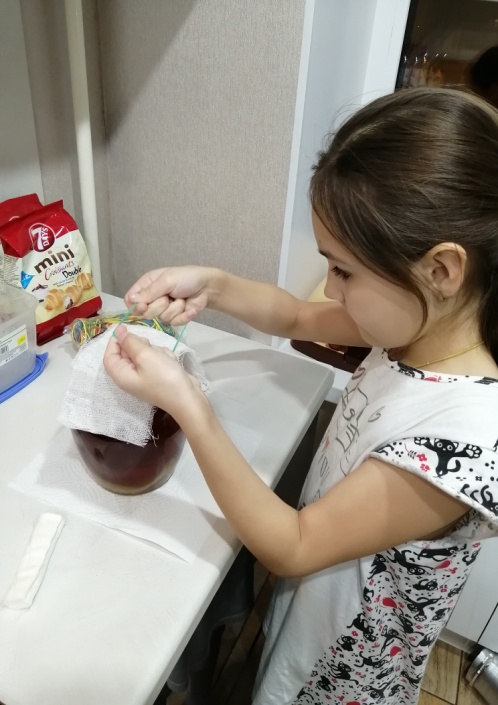 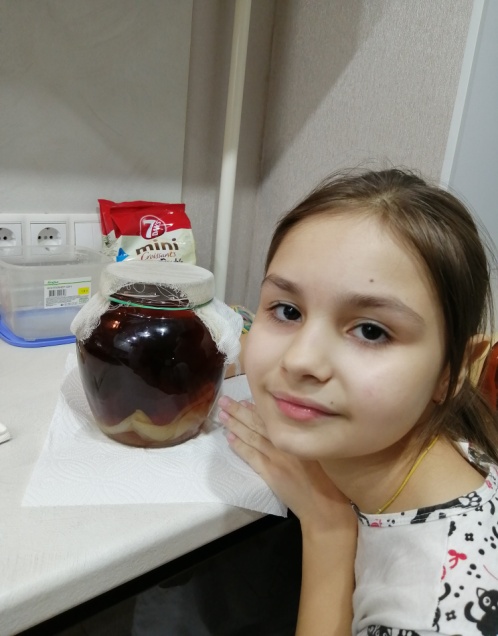 Заключение:
 
     В результате проделанной работы моя гипотеза подтвердилась частично – не все грибы можно вырастить в домашних условиях. Для большинства грибов нужны специальные условия. А большинство и вовсе могут расти только в природе.
   Грибы играют как отрицательную, так и положительную роль в жизни человека. Многие грибы приносят пользу и играют важную роль в процессе круговорота веществ в природе. Грибам в этом отношении принадлежит важная роль.
      При работе над проектом я выполнила все задачи, которые перед этим ставила.
   Данная тема так велика, интересна и обширна, что я решила для себя   продолжать изучать это великое «Царство» грибов и дальше.
 
                 Спасибо за внимание!
.
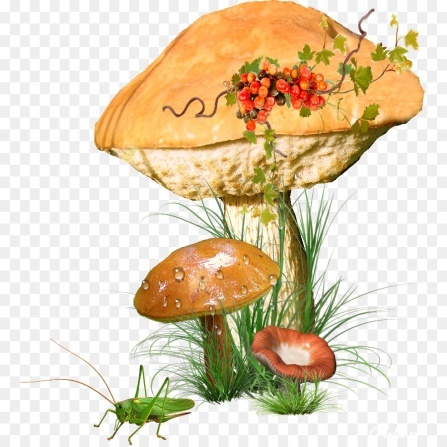 Список используемой литературы: Детская энциклопедия «Тайны природы», М.: «Махаон», 2004г. с. 113 – 119. Большая энциклопедия Кирилла и Мефодия (10 издание 2005г.) «Я познаю мир». М.: «Планета детства», издательство «Астрель», 2000 г., с.103 – 116. Энциклопедия «Я познаю мир. Ботаника». Автор Ю.Н. Касаткина («Астрель» Москва 2006г.) Грибы-целители: тибетский молочный гриб, березовый гриб чага, чайный гриб.   Светлана Митрофанова и др.Биология для увлеченных. Автор Н.И. Околитенко(«Феникс»Ростов на-Дону 2006г.)Грибы и ягоды. Школьный путеводитель. Сергей АфонькинЭнциклопедия для детей (Биология). “Аванта +”, 1997г.Грибы – целители. О.Чистовский, 1997г. Интернет ресурсы:http://gribnyk.ru/index.php/mymenu/412-2012-10-24-15-44-28.htmlhttp://xreferat.ru/10/2393-1-stroenie-i-vidy-gribov.htmlhttp://grib.forest.ru/http://www.2mixa.ru/http://moikompas.ru/compas/gribhttp://ogribah.blogspot.com/http://nova.rambler.ru/pictureshttp://igiuv.ru/
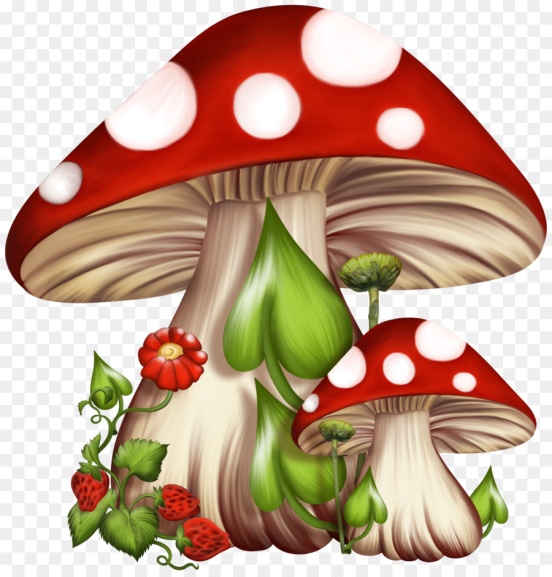